Levél
List
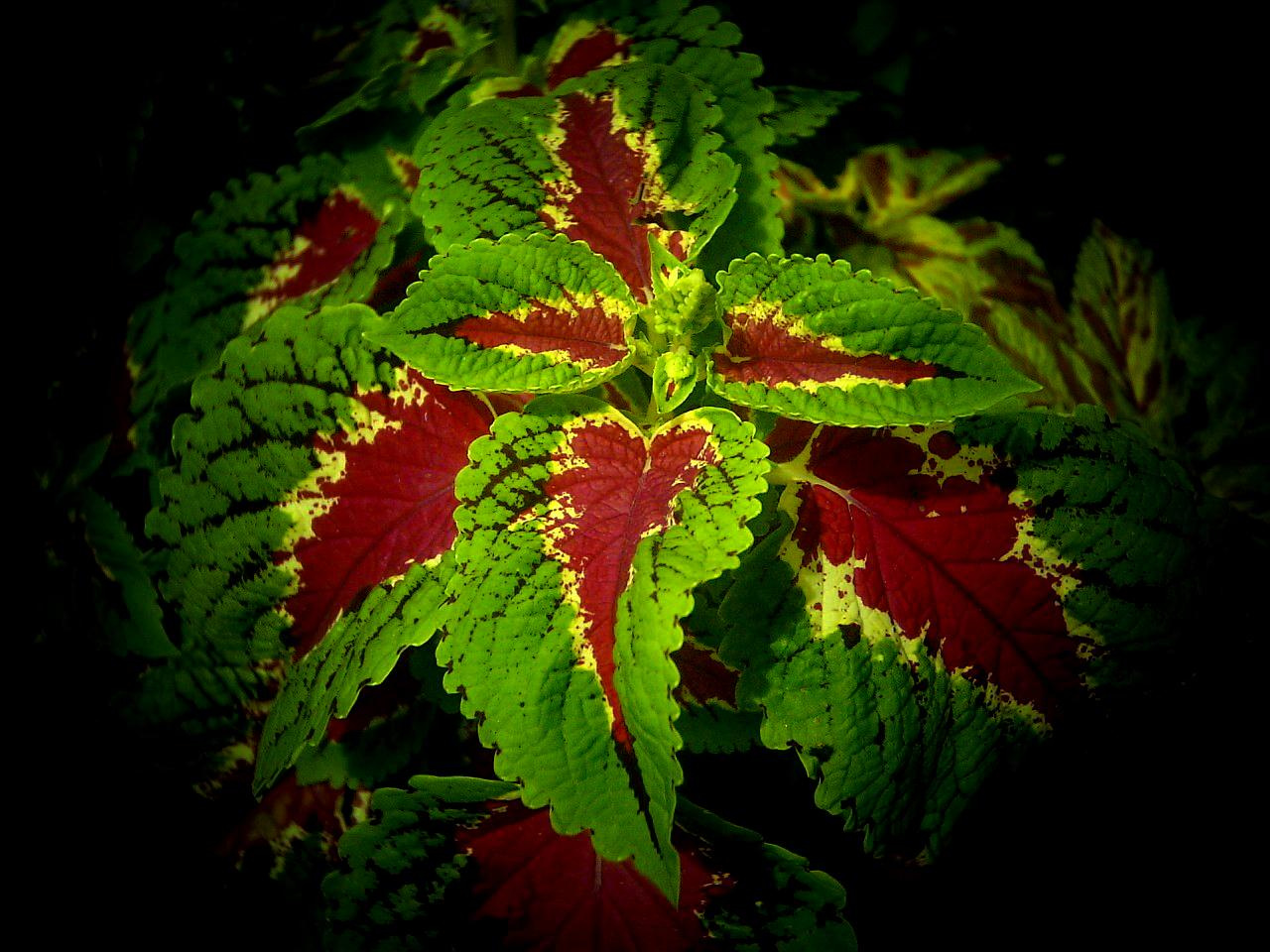 ?
?
A levél a növény föld feletti szerve
2 fő részből áll: 1. levélnyélből 
                          2. levéllemezből

Levéllemezen található erek összességét levélerezetnek nevezzük
Levélerekben edénynyalábok vannak, melyek 2 részből állnak:
                                                1. farészből (drevo) - víz és a szervetlen anyagok          
                                                    áramlanak a gyökérből a száron át a levelekbe
                                                2. háncsrészből (lyko) - a tápanyagok   áramlanak  a    
                                                    száron át a gyökerekbe
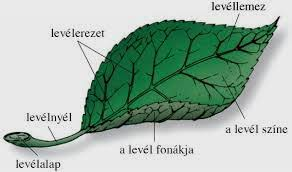 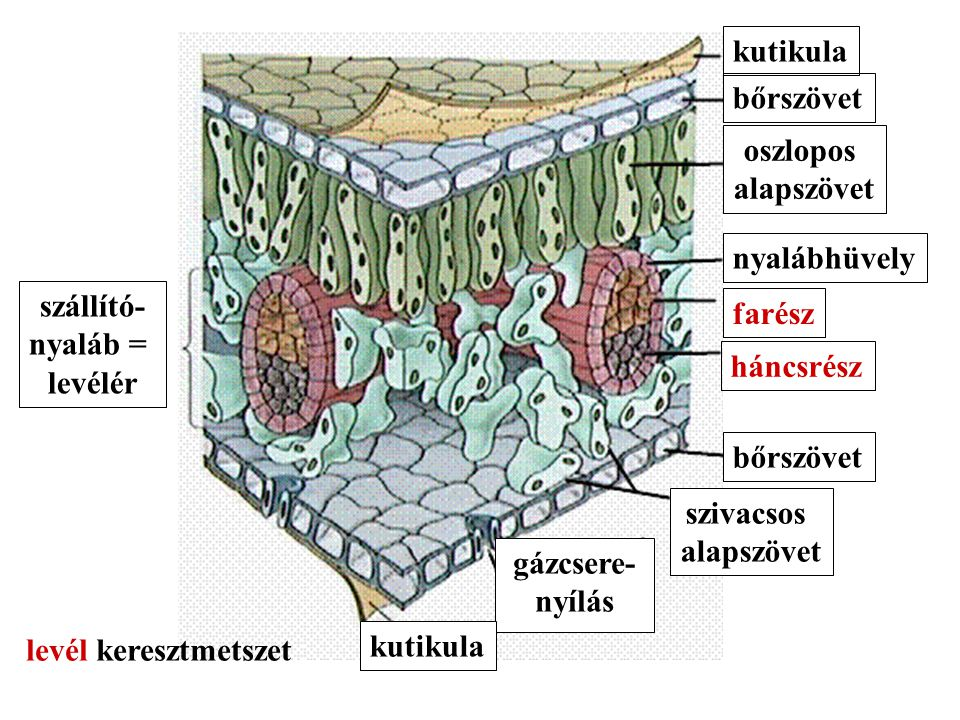 ?
Levél belső felépítése: 
                 1. bőrszövet (krycie pletivo)
                 2. alap - // -  (základné - // -)
                 3. szállító - // - (vodivé - // - ) - edénynyalábokból áll
                 4. gázcserenyílások (dýchacie otvory) - ezen keresztül lélegzik a növény
Levél jelentősége:
    1. levegőből felveszi az oxigént a légzéshez és 
        a szén-dioxidot a fotoszintézishez
    2 . benne megy végbe a fotoszintézis folyamata
    3.  víz elpárologtatását biztosítja
    4. ivartalan szaporodásra is szolgál 
        némely növénynél
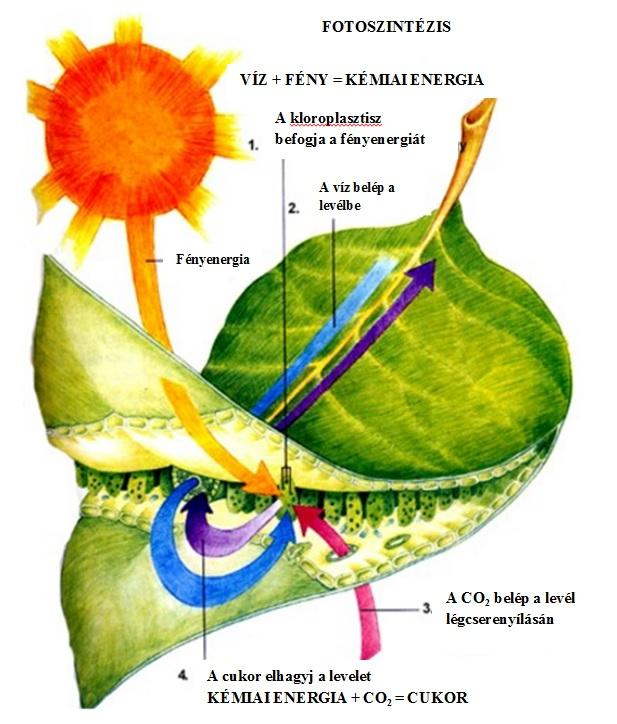 ?
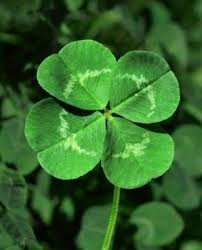 Levél lehet            egyszerű, pl. bükk
                             összetett, pl. lóhere
Levelek állása lehet:
       a. szórt, pl. hársfa
       b. átellenes, pl. orgona
       c. örvös, pl: szagos müge
       d. tőrózsa. pl. gyermekláncfű     d.
 
a.                             b.                                                          c.
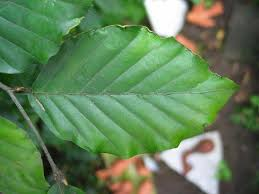 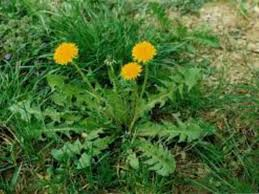 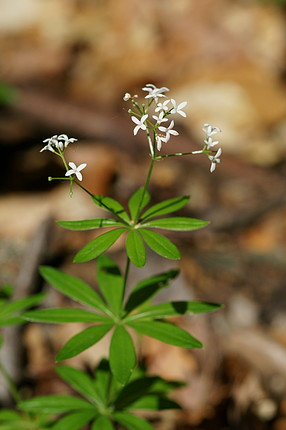 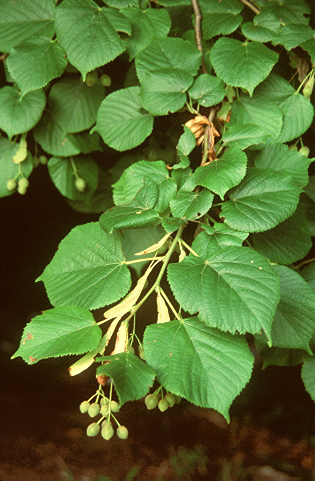 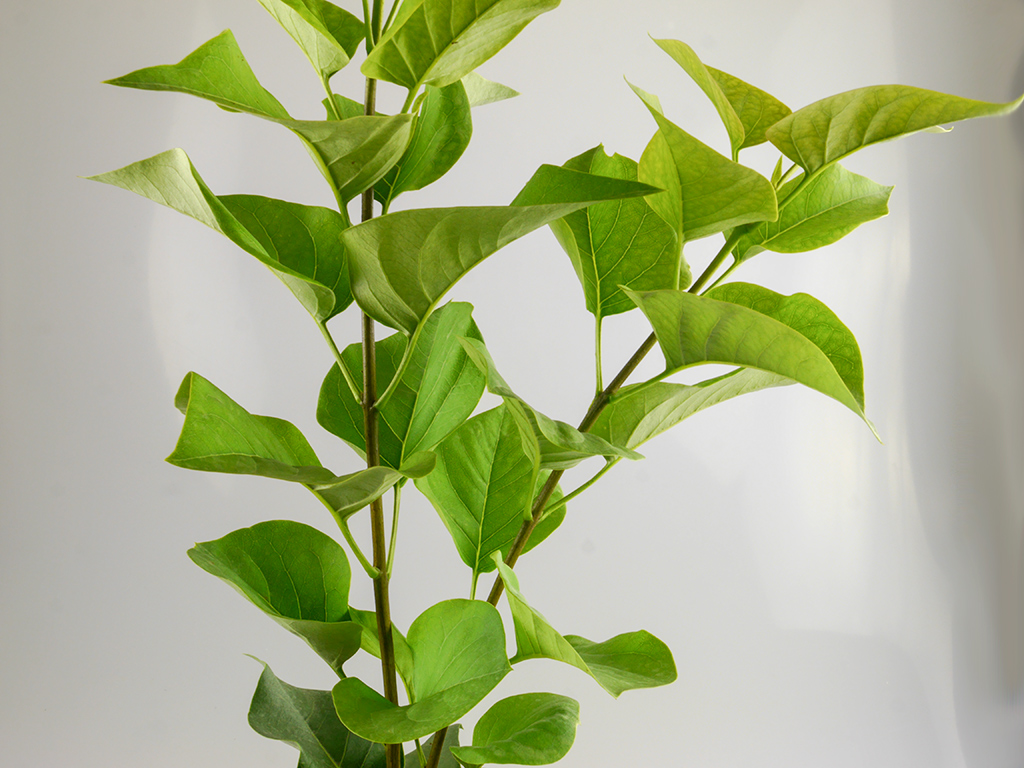